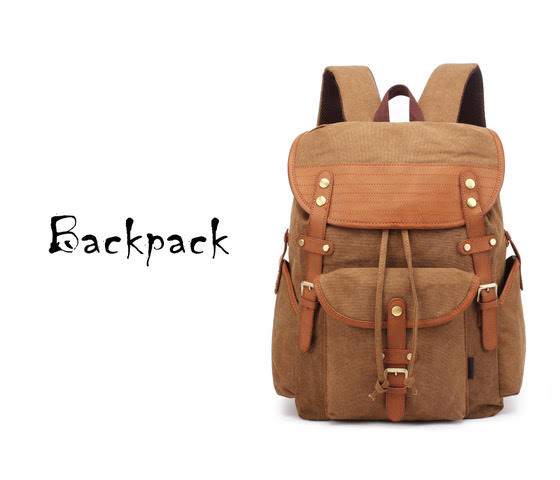 The volumes of some objects, such as backpacks and chilly bins, are sometimes given in units of L.

For example, a backpack might have a capacity of 40L, 50L, or 60L.

What does the ‘L’ mean?
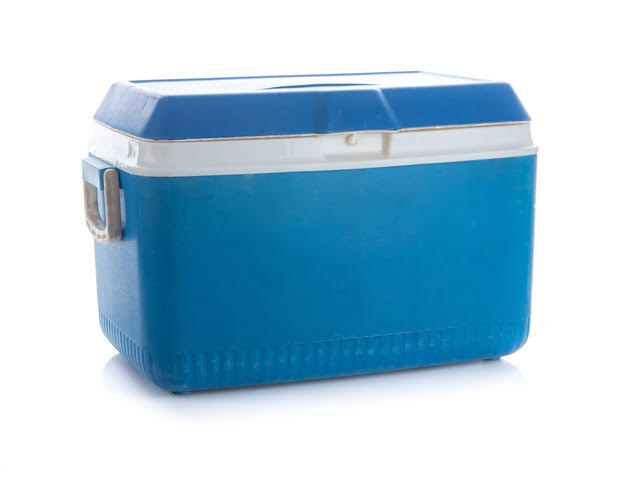 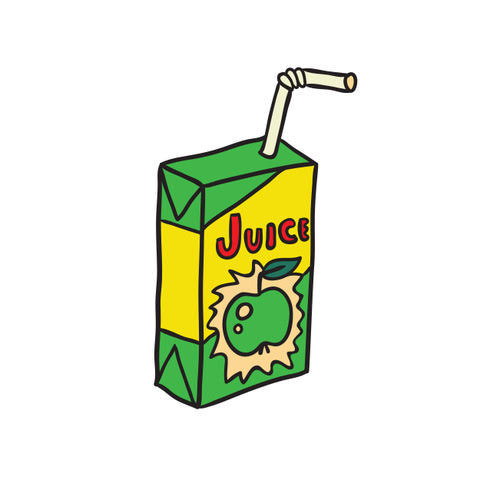 The Just Juice Company wants a new carton that will hold exactly 330 mL of juice. 

Each side of the new carton must be an exact number of centimetres long (e.g. a side cannot be 4.75 cm long).